Turussa tuumittua-kommenttipuheenvuoro Hiilikartan käynnistyksiin
projektipäällikkö Kristina Karppi, kaupunkisuunnittelu ja maaomaisuus, Turun kaupunki19.4.2022
1
Maankäytön muutosvaikutuksista viherrakenteen hiilitaseeseen
Eli hiilet kartalle kaavoittajille ja osallisille
Tilanteesta Turun kaavoituksessa

Toiveita hiilikartalle

Kohdealueista Turussa
Tieto-opillisia kysymyksiä
2
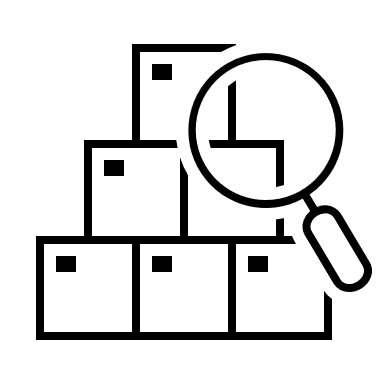 Tilanteesta Turussa:ilmastokestävyyden ennakoiminen juuri asemakaavatasolla?
Canemure koordinoi asemakaavoituksen työryhmää. Yleiskaavan ilmastovaikutukset arvioitiin laadullisesti 2020.
Määritellään menettely, joka olisi vakioitavissa ja sovellettavissa mahdollisimman moniin asemakaavoihin
Tunnistetaan ja tehdään näkyviksi vahvuudet tämänhetkisessä työssä sekä päivitetään mahd. käsitteitä / malleja (esim. luontohyvitysten lieventämisportaikko mukaan perinteisiin luontoselvityksiin)
Lisäerittelyissä hyödynnetään olemassa olevia työkaluja (= ei lähtökohtaisesti tehdä omaa uutta)
Käytännössä valikoidaan, kokeillaan ja arvioidaan
ILVA-tiimissä kaavoittajat Jani Eteläkoski, Jukka Koskelainen, Iiris Talvitie ja Taina Riekkinen + Kristina Karppi Canemuresta
3
Väljien raamien ja lukuisten erittelymallien risteyksessä
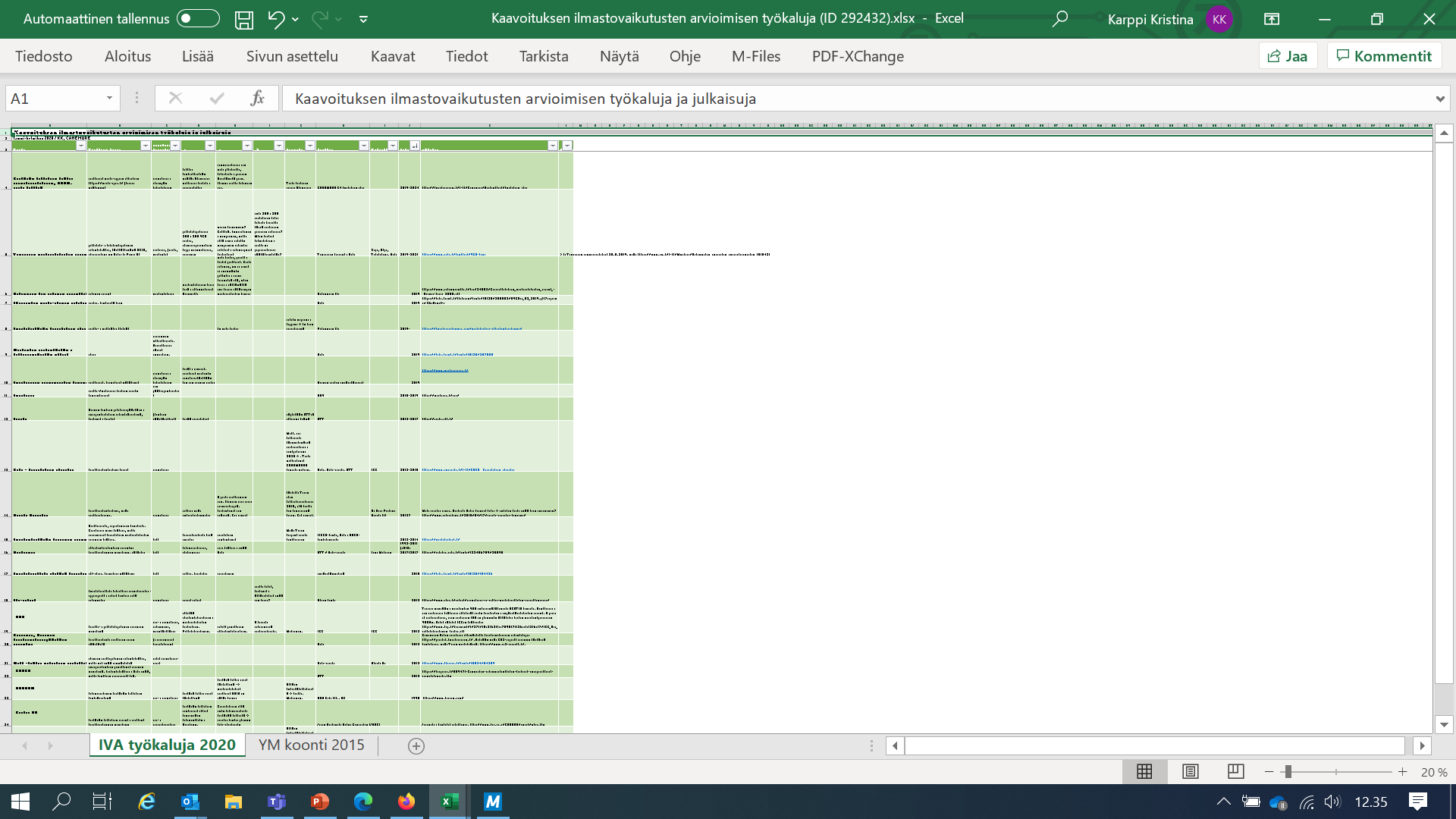 Mrl § 9 ja Mra § 1 "Selvitysten on annettava riittävät tiedot, jotta voidaan arvioida suunnitelman toteuttamisen merkittävät välittömät ja välilliset vaikutukset".
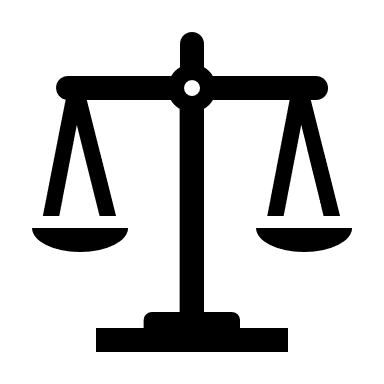 4
Ilmastokestävä kaupunkisuunnittelu
hiilitase
Huom. myös välittömät ja välilliset vaikutukset, ristikytkökset ja tarkentuvat alaluokat
Laajimmillaan läpäisevä periaate kaikkiin suunnittelun vaiheisiin: tavoitteet, ennakoiminen, arviointi, suunnitelmien tarkentuminen, (toteutus, käyttö, ylläpito, seuranta).
Kapeimmillaan ilmastovaikutusten arviointi, mittaus jossain pisteessä.
5
Mikään yksittäinen menetelmä/arvio ei selvää tee > tarvitaan useita erilaisia arvioita kaavoituksen eri vaiheissa. Osa tehdään jo.
Määrittely yhä meneillään, kesken. Tässä työstöversio.
Parhaillaan palastellaan pienempiin osiin temaattisesti ja työvaiheittain
Miten työlääksi voi mennä? Hakusessa kuitenkin  sarjatuotantoon sopiva menettely….
6
[Speaker Notes: Esimerkkejä tavoitteista kaavoihin:, esim. puurakentaminen, korjausrakentaminen, vähähiilisyys, sopeutuminen esim. hulevesien hallinnassa, pyritään mahd pieneen infrarakentamiseen, mahd. paljon säilytetään olemassa olevaa viherrakennetta. Kaavan mukaan tarkkuustasoa. Tavoitteet tarkkojen keinojen sijasta.]
Turussa hiljattain kokeiltuja työkaluja:Ilmastokestävän kaupungin suunnitteluopas (luonnos 2.2.)Hiililaskentatyökalu kaavoittajalleAlueellinen viherkerroinKILVAinfran tuoteosavaiheen co2-laskenta kustannusarvioissa(siniviherkerroin vakiinnutettu 2021)(Ecocity Evaluator yleiskaavan kehityskuvavaiheessa)
7
 Toiveita hiilikartalle:(edes yksi osa-alue) sujuvasti, silti luotettavasti arvioitavissa ja viestittävissä!- myös ja eritoten luottamushenkilöille
8
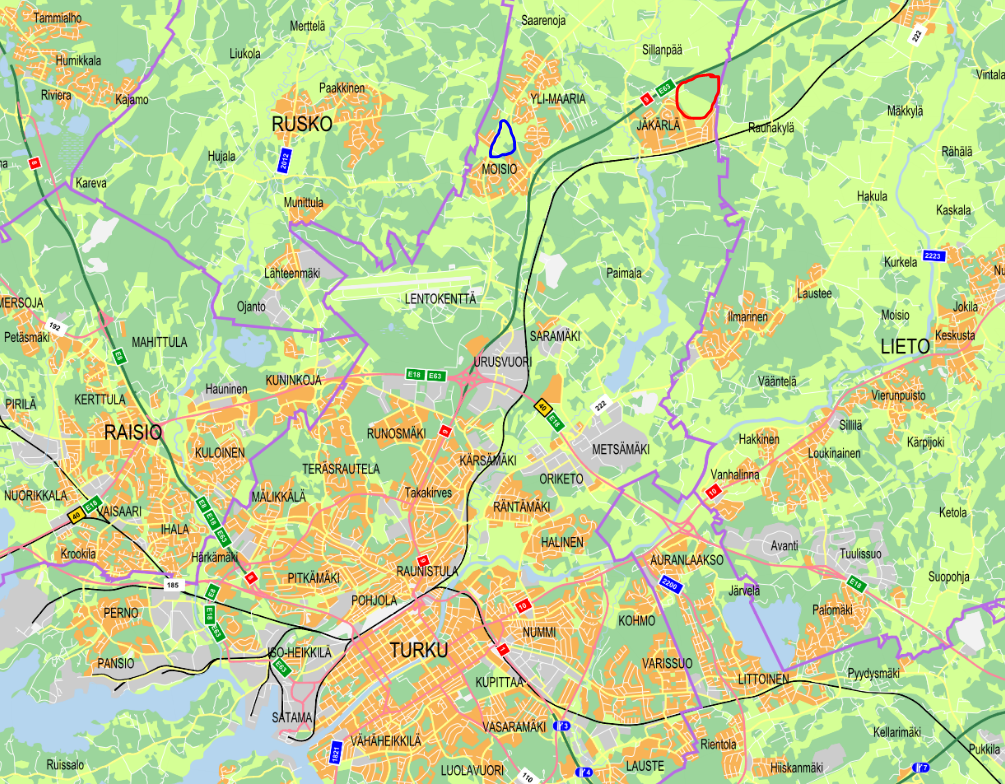 Hiilikartta – Turun kaupungin pilotit
Jäkärlän Kaila
Pihlajamäki
KYPA / JE / 5.4.2022
Skanssin kolmio
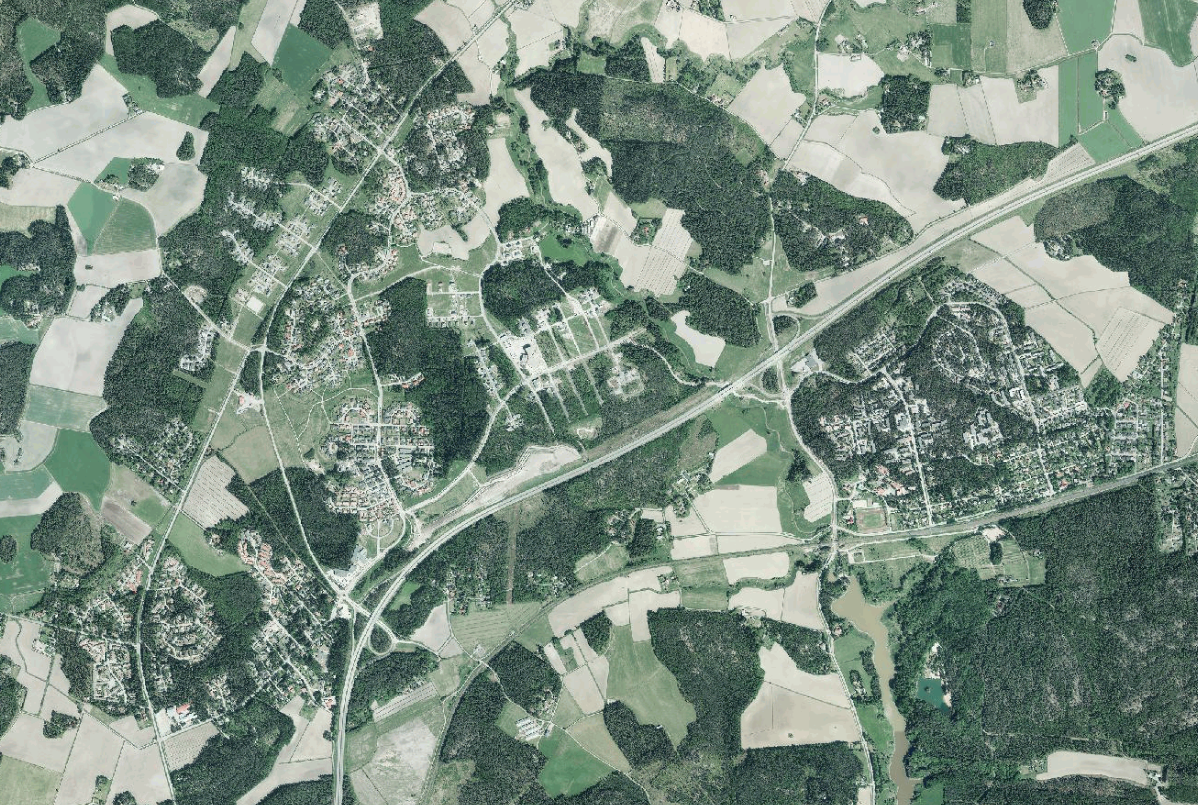 2019
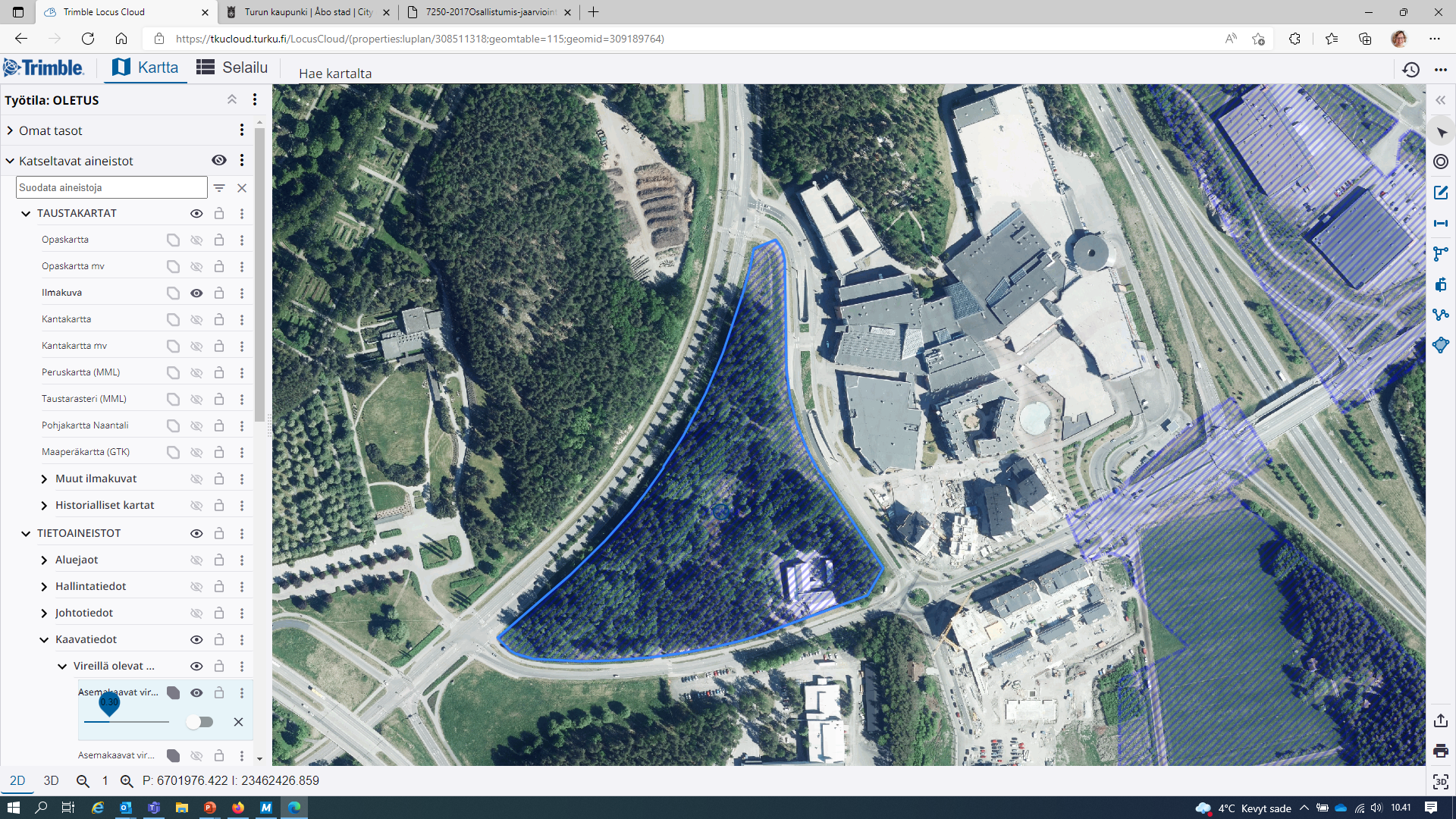 11
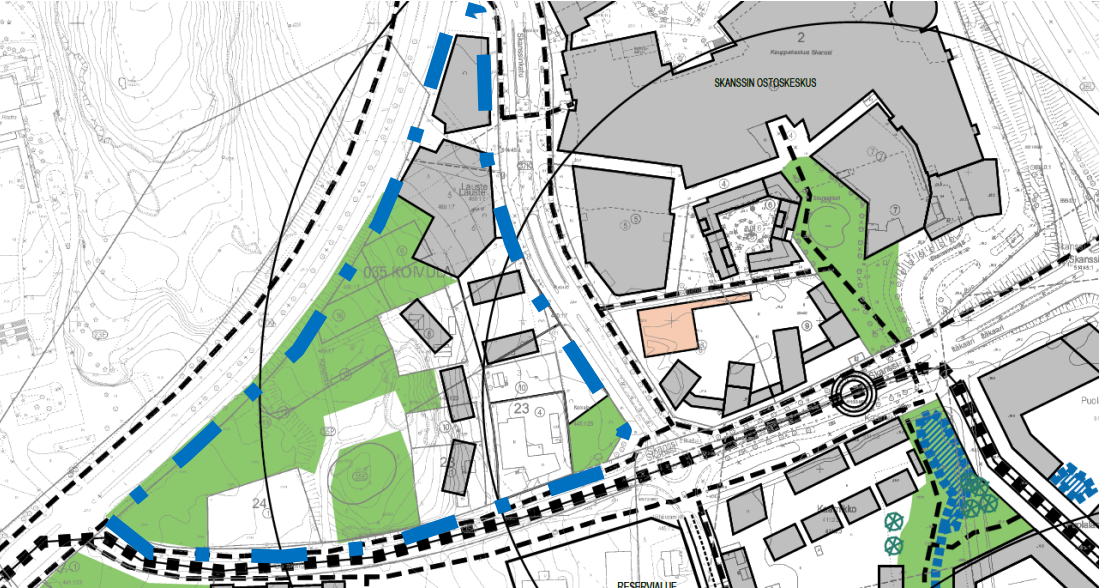 12
Skanssin kolmion asemakaava-alue (rajaus sinisellä), ote yleissuunnitelmasta 2014, joka kaavan osallistumis- ja arviointisuunnitelmassa, s.4, 7250-2017Osallistumis-jaarviointisuunnitelmaID5757-Aloitus.pdf (turku.fi)
Tieto-opillisia kysymyksiä
Mitä oikeastaan voidaan mitata, kun arvioidaan juuri ja nimenomaan KAAVOITUKSEN ilmastovaikutuksia?
Väitän, että useimmat määrälliset arviointimenetelmät mittaavat KOKO KAUPUNKISUUNNITTELUN JA –RAKENTAMISEN, YLLÄPIDON SEKÄ KÄYTÖN KETJUA ML LAINSÄÄDÄNNÖLLISET KEHYKSET JA MARKKINAT!
Tuloksiksi lukemia, joita EI VOI PALAUTTAA yksin kaavojen ohjausvaikutuksiin, eikä siis ”kaavojen” ilmastovaikutuksina viestiä
JOKO mittareita tulee täsmäyttää (ja miten pipetoida välistä vain kaavaa?) TAI puhetapaa muuttaa: ”kaupunkirakentamisen ketjun ja –elämän ilmastovaikutusten arviointi”…
Hiilikartan suunnitelman etuna on se, että kysymyksenasettelu on rajattu selvästi!
13
 Kaupunkirakentamisen, asumisen ja liikkumisen kokonaisvaikutukset ilmastoon todentuvat monivaiheisesti ja kompleksisesti
Kaavat vain yksi tyyppi vaikuttavia asiakirjoja
14
”Worüber man nicht sprechen kann, darüber soll man schweigen”
”Minkä ylipäänsä voi sanoa, sen voi sanoa selvästi, ja mistä ei voi puhua, siitä on vaiettava.” Ludwig Wittgenstein, Tractacus Logico-Philosophicus, 1927
15